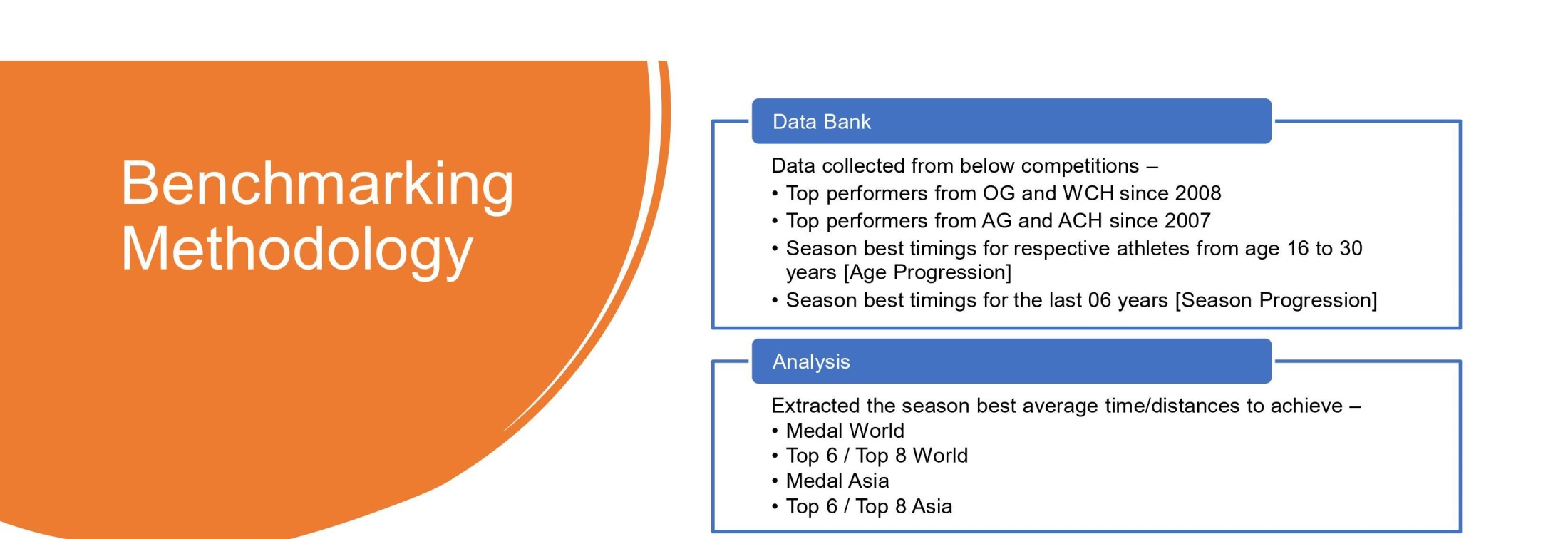 How performance assessment of wrestlers are done?
Performance assessment of wrestlers are done based on the points system devised by TOPS.

While being inducted in TOPS, Wrestlers in the Olympic weight categories are given priority along with Wrestlers who are at or nearing their High Performance Age.
Name : Bajrang Punia (TOPS CORE)
Event : 65 Kg Freestyle
Coach: Sujeet Maan
DOB: 26/02/1994 (28 Years), HPA:22-28
Training Base : SAI Sonipat
Best Performance: 2020 Tokyo OG Bronze, 4 time (1S, 3 B) WCH medallist
Current world rank : 5
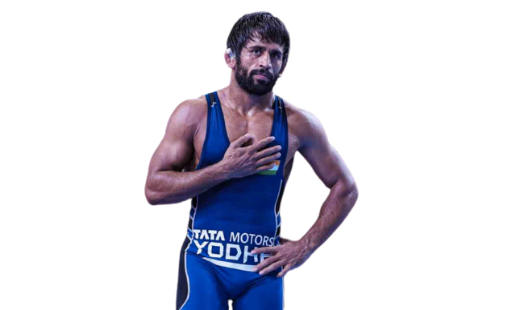 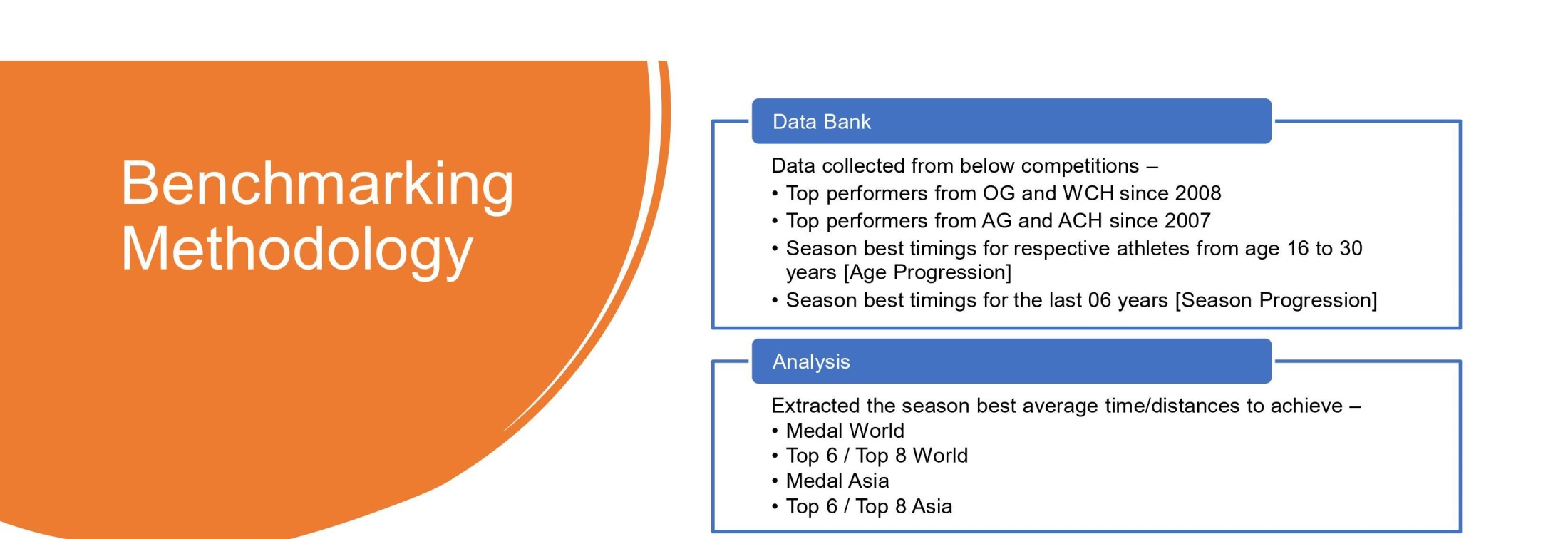 How performance assessment of wrestlers are done?
Performance assessment of wrestlers are done based on the points system devised by TOPS.

While being inducted in TOPS, Wrestlers in the Olympic weight categories are given priority along with Wrestlers who are at or nearing their High Performance Age
Name : Ravi Kumar (TOPS CORE)
Event : 57 kg Freestyle
Coach: Jagminder/ Arun
DOB: 12/12/1997 (24 Years)
Training Base : SAI Sonipat/Chattrasal
Best Performance: 2020 Tokyo Olympics Silver, 2019 World Championship Bronze
Current world rank : 2
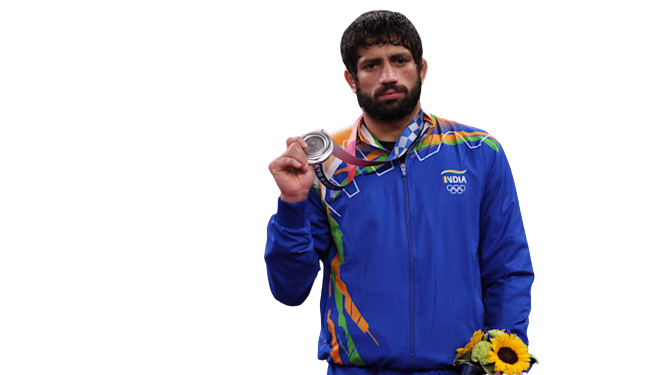 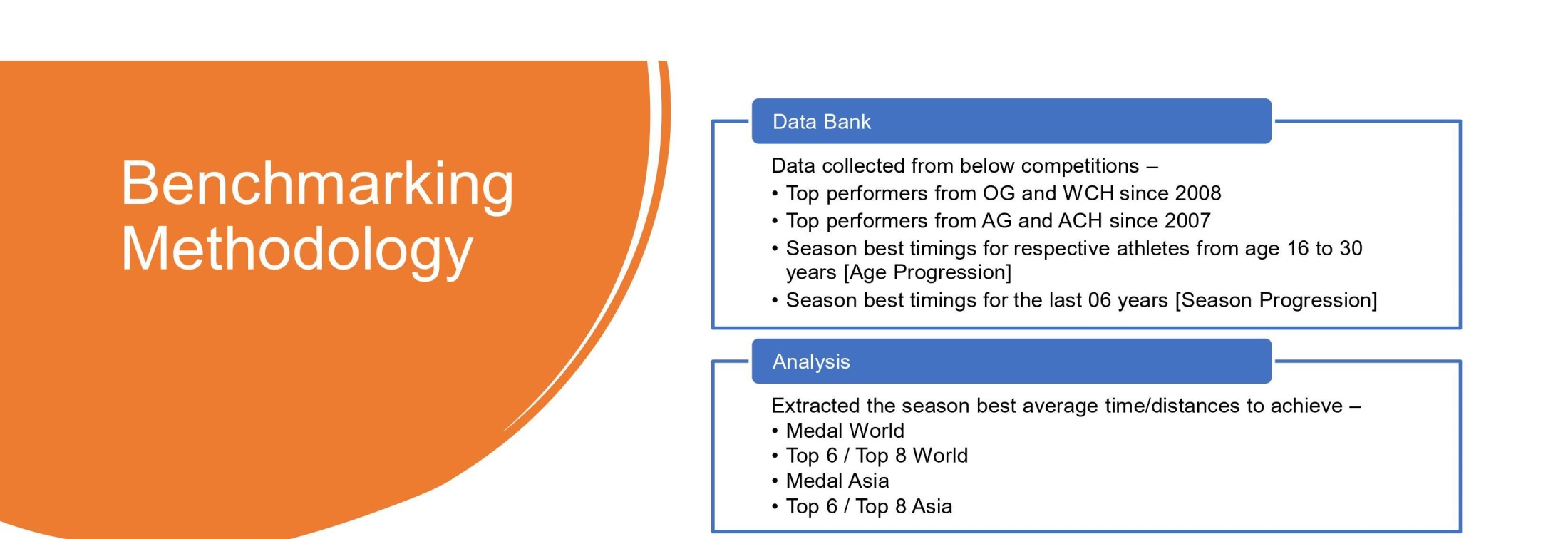 How performance assessment of wrestlers are done?
Performance assessment of wrestlers are done based on the points system devised by TOPS.

While being inducted in TOPS, Wrestlers in the Olympic weight categories are given priority along with Wrestlers who are at or nearing their High Performance Age
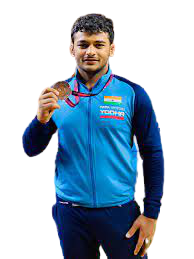 Name : Deepak Punia (TOPS CORE)
Event : 86 kg Freestyle
Coach: Virender
DOB: 19/05/1999 (22 Years)
Training Base : SAI Sonipat
Best Performance: 2019 World Championship Silver Medallist
Current world rank : 9
Name : Vinesh Phogat (TOPS CORE)
Event : 53 kg Women’s Wrestling
Coach: Somvir Rathee
DOB: 25/08/1994 (27 Years)
Training Base : SAI Lucknow
Best Performance: 2019 & 2022 World Championship Bronze, 2018 Asian GamesGold
Current world rank : 22
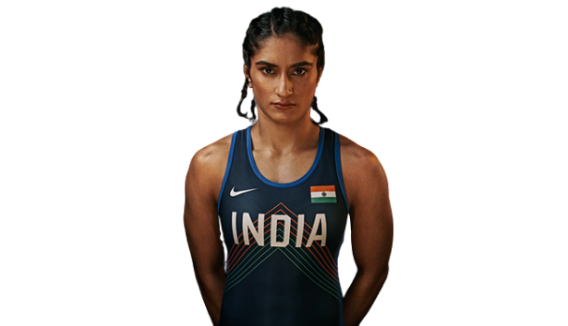 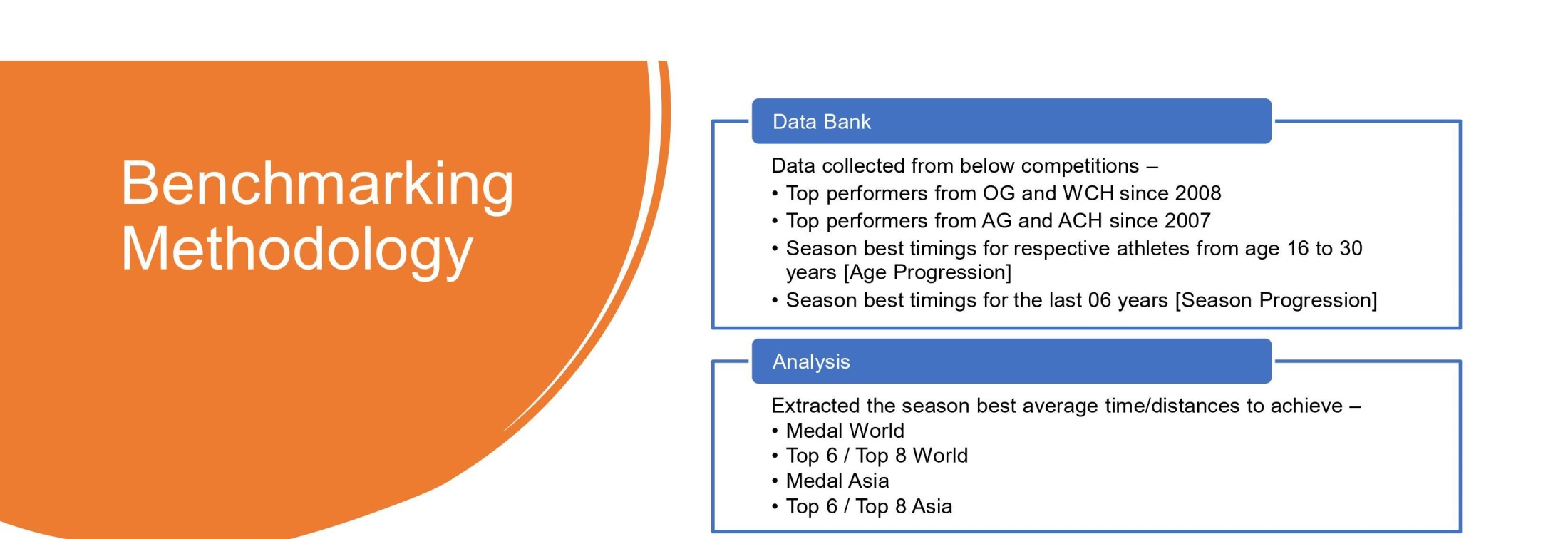 How performance assessment of wrestlers are done?
Performance assessment of wrestlers are done based on the points system devised by TOPS.

While being inducted in TOPS, Wrestlers in the Olympic weight categories are given priority along with Wrestlers who are at or nearing their High Performance Age
Name : Sonam Malik (TOPS CORE)
Event : 62 Kg Women Wrestling
Coach: Ajmer Malik
DOB: 15/04/2002 (20 Years)
Training Base: SAI Lucknow
Best Performance: 2019 Cadet WCH Gold 
Current world rank : 31
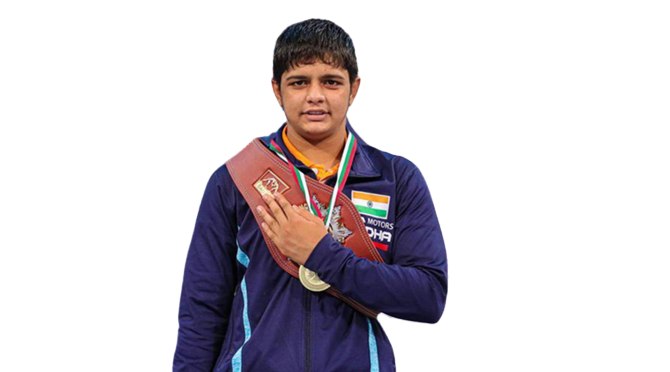 Training Base : SAI Lucknow/Karnal
Best Performance: 2021 Jr. World Championship Silver Medallist
Latest performance at International: Gold at  Dan Kolov Nikola Petrov Tournament (5 Competitors entered her weight category). (The competition has been classified as lesser competition as per TOPS assessment.)
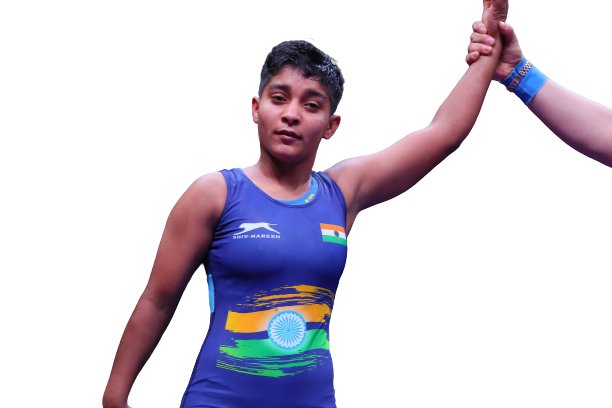 Name : Sanju Devi(TOPS Development)
Event : 59/ 62Kg Women’s Wrestling
DOB/Age: 12/01/2002 (20 Years)
Age at 2028 Olympics: 26 (High Performance Age)
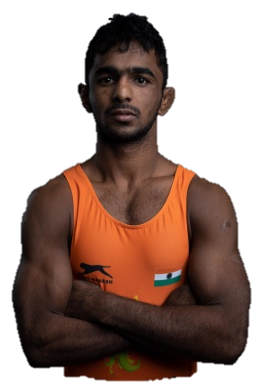 Training Base : SAI Sonipat/Army Sports Institute, Pune
Best Performance: 3rd 2021 Ranking Series Italy
Latest performance at International: 3rd at 2022 Asian Championship
Name : Arjun Halakurki (TOPS Development)
Event : 55/60 Kg GR
DOB/Age: 10/07/1998 (23 Years)
Age in 2028 Olympics: 29 (Not High Performance Age)
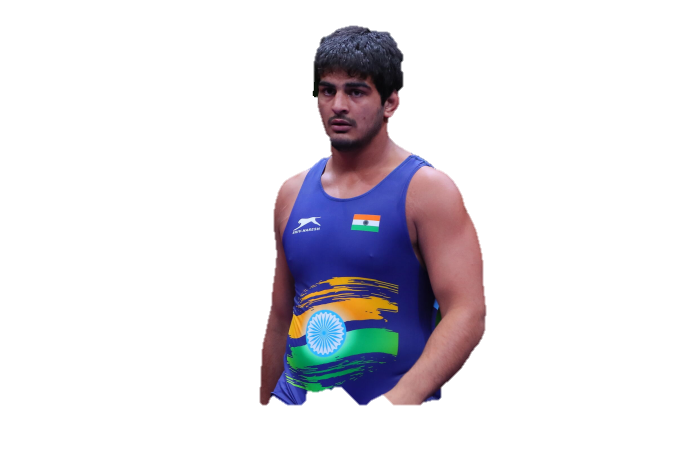 Training Base : SAI Sonipat/Chatrasaal Stadium, New Delhi
Best Performance: 2021 Jr. World Championship Bronze Medallist
Latest performance at International: 7th at 2022 Asian Championship (9 Competitors entered)
Name : Anirudh  Kumar(TOPS Development)
Event : 125 Kg FS
DOB/Age: 20/01/2002 (20Years)
Age in 2028 Olympics: 26 (High Performance Age)
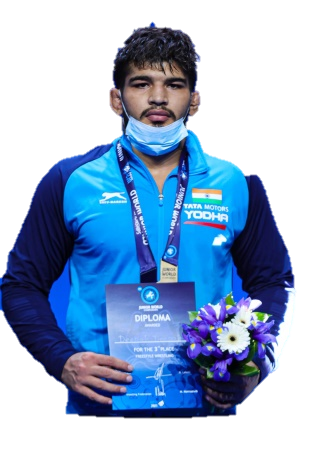 Training Base : SAI Sonipat/Mirchpur Shaheed Bhagat Singh kusti Academy, Hissar
Best Performance: 2021 Jr. World Championship Bronze Medallist, 2022 CWG Bronze
Latest performance at International: 3rd 2021 Jr. World Championship
Name : Deepak (TOPS Development)
Event : 97 Kg FS
DOB/Age: (20 Years)
Age in 2028 Olympics: 26 (High Performance Age)
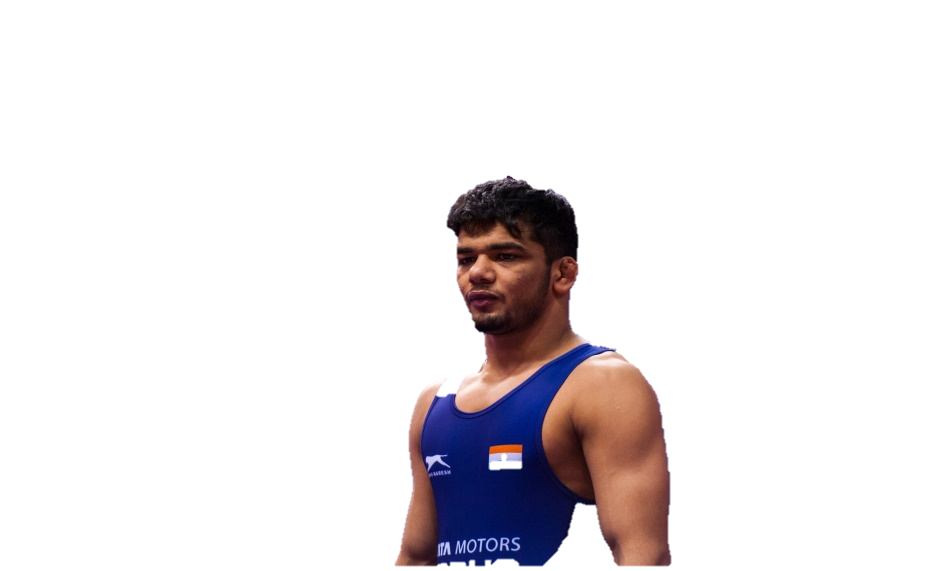 Training Base : SAI Sonipat/Anil maan Akhada alipur, Delhi
Best Performance: 2021 Jr. World Championship Bronze Medallist
Latest performance at International: Lost to 2016 OG Bronze medalist in first round at 2022 ACH by 11-10.
Name : Yash Tushir (TOPS Development)
Event : 74 Kg FS
DOB/Age: 27/08/2002 (19 Years)
Age in 2028 Olympics: 25 (High Performance Age)
Training Base : SAI Lucknow/Nidani, Haryana
Best Performance: 2019 Cadet WCH Bronze
Last performance at International: 10th at 2021 Sr. World Championship out of 20 Wrestlers.
Name : Hanny Kumari (TOPS Development)
Event : 50 Kg Women’s Wrestling
DOB/Age: 14/01/2001(21 Years)
Age in 2028 Olympics: 27 (High Performance Age)
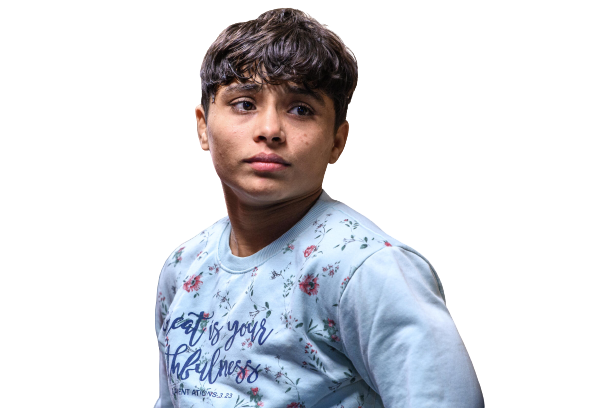 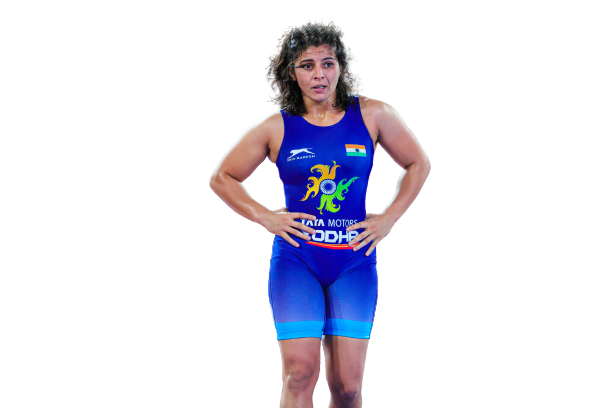 Training Base : SAI Lucknow/ Balgarh, Sonipat
Best Performance: 3rd at 2021 World Championship
Latest performance at International:Gold at 2nd Ranking Series in Kazakhstan (5 competitors entered)
Name : Sarita (TOPS Development)
Event : 57/59Kg Women’s Wrestling
DOB/Age: 16/04/1995 (27 Years)
Age in 2028 Olympics: 33 Years (Not High performance Age)
Sarita Mor’s performance in last 5 International Events
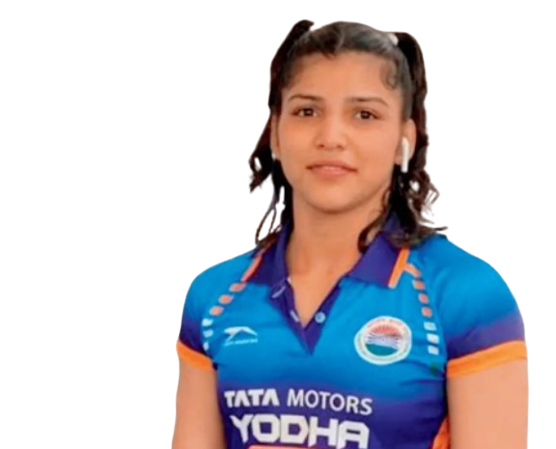 Training Base : SAI Lucknow/Karnal
Best Performance: Bronze at 2021 U-23 World Championship
Last performance at International:  Forfeited 2022 ACH due to injury. 3rd at 2021 U-23 WCH.
Name : Nisha (TOPS Development)
Event : 65/68Kg Women’s Wrestling
DOB/Age: 19/09/1998 (23 Years)
Age in 2028 Olympics: 29 Years (High Performance Age)
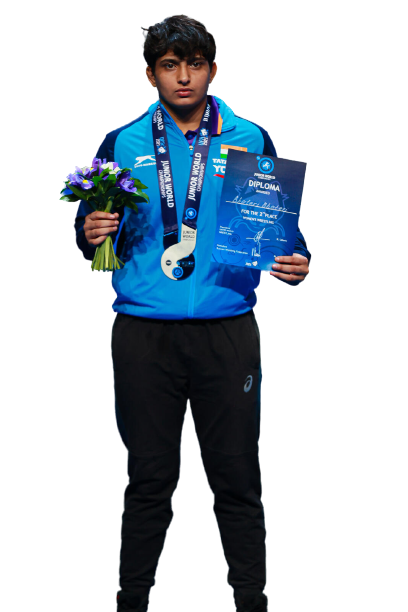 Training Base : SAI Lucknow/ Bhiwani
Best Performance: 2nd JR. WCH 2021
Last performance at International: Lost in 1st round at 2021 WCH by 8-0 to Russian Wrestler.
Name : Bhateri (TOPS Development)
Event : 65/68Kg Women’s Wrestling
DOB/Age: 05/11/2001 (20 Years)
Age in 2028 Olympics: 27 Years (High Performance Age)
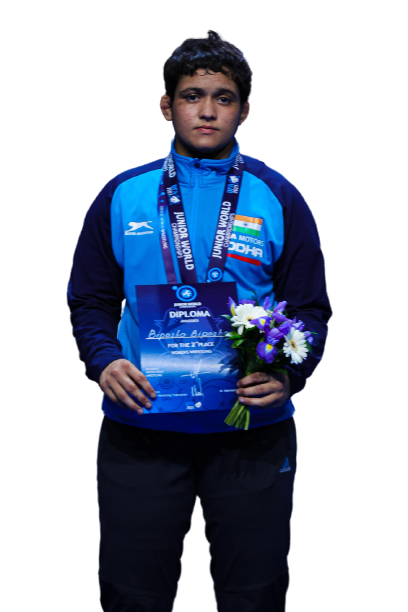 Training Base : SAI Lucknow/Yudhveer Akhara Sonipat
Best Performance:2nd 2021 Jr. WCH
Latest performance at International: 8th 2021 U-23 World Championship. (14 Wrestlers competed)
Name : Bipasha (TOPS Development)
Event : 76Kg Women’s Wrestling
DOB/Age:  1/09/2002 (19 Years)
Age in 2028 Olympics: 25 Years (High Performance Age)
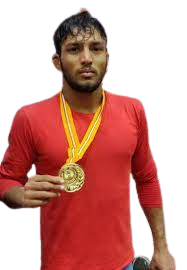 Training Base : SAI Sonipat, Shaheed Bhagat Singh Akhara Rohtak
Best Performance: Gold 2021 National Championship
Last performance at International: 5th at 2021 World Championship
Name : Rohit (TOPS Development)
Event :  61/65 Kg Wrestling
DOB/Age: 19 (Years)
Age in 2028 Olympics:  25 Years (High Performance Age)
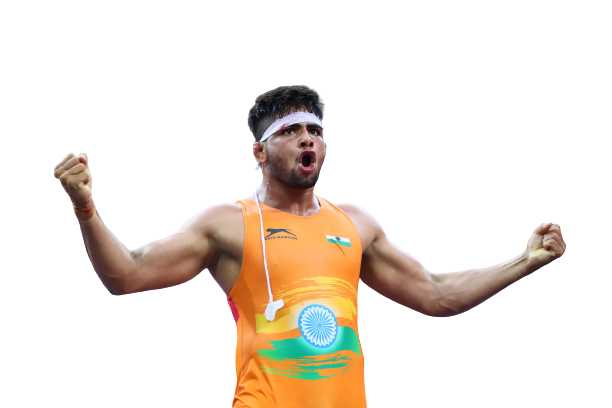 Training Base : SAI Lucknow/Karnal
Best Performance: 2022 U-23 World Championship Bronze
Latest performance at International: 5th at 2022 Asian Championship ( 8 Wrestlers Competed)
Name : Sajan (TOPS Development)
Event : 77Kg GR
DOB/Age:  17/01/1999 ( 23 Years)
Age in 2028 Olympics: 29 (High Performance Age)
Sajan’s (77Kg GR) performance in last 2 years
Injured (Did not play)
Out of 16 competitors
Out of 8 competitors
Out of 12 competitors
Out of 13 competitors
Out of 31 competitors
Out of 22 competitors
Out of 26 competitors
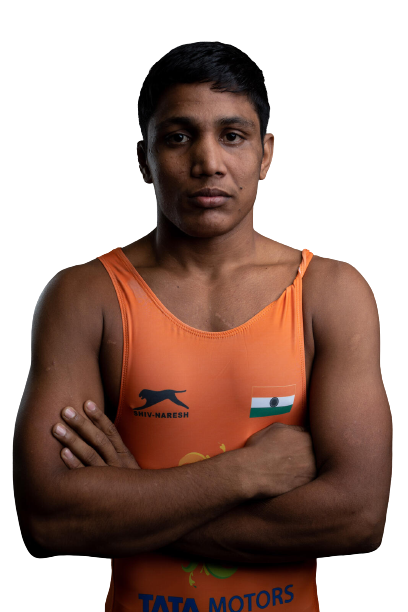 Training Base : SAI Sonipat
Best Performance: 2022 Asian Championship Silver
Latest performance at International: 2022 Asian Championship Silver
Name : Gaurav Baliyan (TOPS Development)
Event :  74Kg/79Wrestling
DOB/Age:  1/10/2001(21 Years)
Age in 2028 Olympics: 27 Years (High Performance Age)
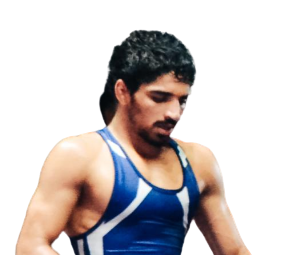 Training Base : SAI Sonipat/ Chhatrasal
Best Performance: 2022 U-23 World Championship Gold
Latest performance at International:3rd in Ranking Series in Turkey, 2022
Name : Aman Sehrawat (TOPS Development)
Event :  57 Kg FS
DOB/Age:  16/07/2003 (18Years)
Age in 2028 Olympics:  24 Years (High Performance Age)
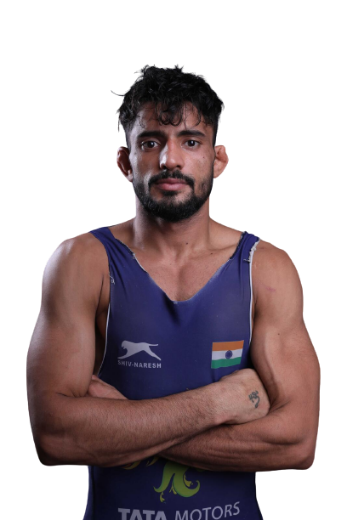 Training Base : SAI Sonipat/ Pratap School Kharkhoda
Best Performance: 2020 Asian Championship Bronze
Latest performance at International:11th in Ranking Series in Turkey, 2022 (12 Competitors entered)
Name : Ashu (TOPS Development)
Event :  67 Kg GR
DOB/Age:  09/05/2000 (22 Years)
Age in 2028 Olympics:  28Years (High Performance Age)
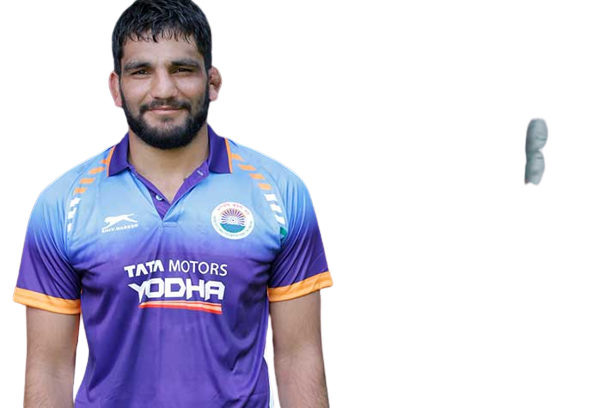 Training Base : SAI Sonipat/Guru mehar Akhara Rohtak
Best Performance: 2020 Asian Championship Gold
Latest performance at International: 3rd at 2022 Asian Championship
Name : Sunil Kumar(TOPS Development)
Event : 87 Kg GR
DOB/Age: 29/09/1999 (22Years)
Age in 2028 Olympics: 28 (High Performance Age)
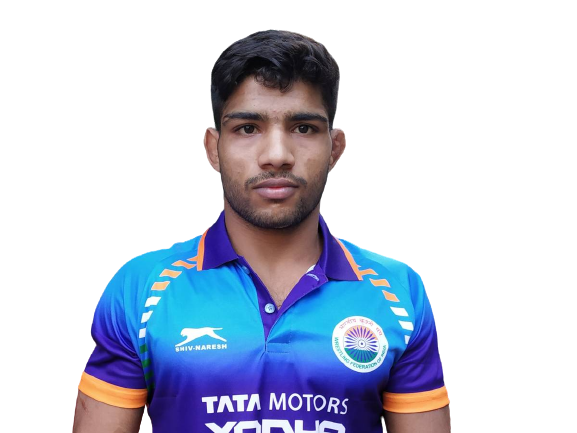 Training Base : SAI Sonipat/Naresh Akhara Delhi
Best Performance: 2019 U-23 World Championship Silver
Latest performance at International: 5th 2021 World Championship
Name : Ravinder (TOPS Development)
Event : 61/65 Kg FS
DOB/Age: 03/08/1997 (24Years)
Age in 2028 Olympics: 30 (Not High Performance Age)
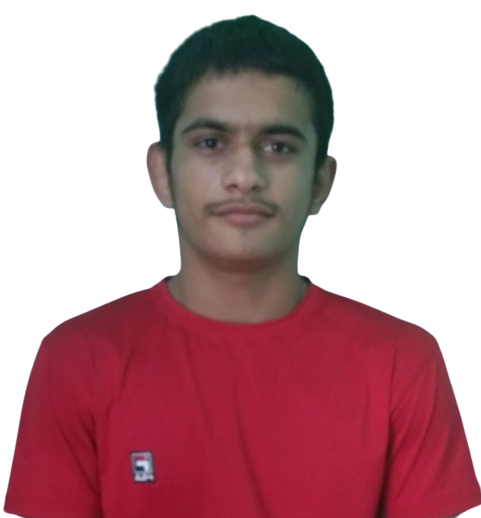 Training Base : Air Force Centre Jalhali, Bangalore
Best Performance: 3rd at 2022 Cadet Nationals 
Latest performance at International:2021 Cadet WCH Gold
Name : Aman (Karnataka)(TOPS Development)
Event : 57 Kg FS
DOB/Age: 25/07/2005 (17 Years)
Age in 2028 Olympics: 23 (High Performance Age)
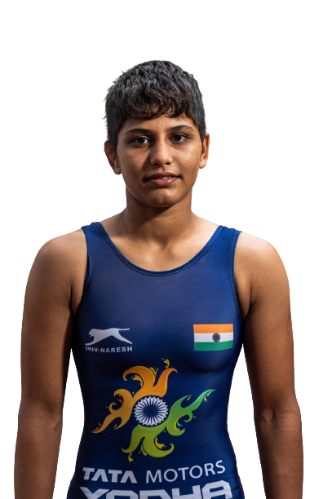 Training Base : SAI Lucknow
Best Performance: U-20 World Championship Gold, 4th Ranking Series Tunisia, Gold
Latest performance at International: 
U-20 World Championship Gold
 Current UWW Rank: 37
Name :Antim Panghal
Event : 53 Kg WW
DOB/Age: 31/08/2004 (18 Years)
Age in 2028 Olympics: 24 (High Performance Age)
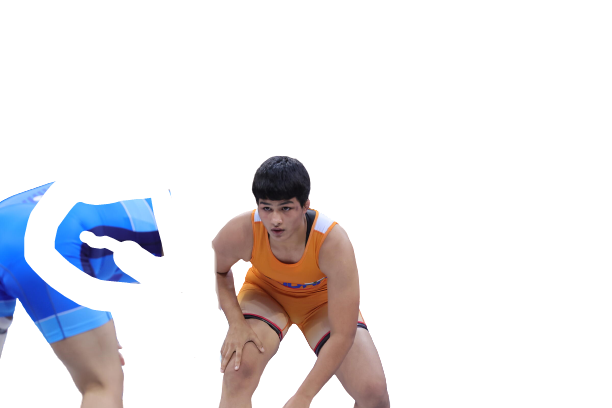 Training Base :
Best Performance: U-20 World Championship Silver
Latest performance at International:
U-20 World Championship Silver
Name : Priya Malik
Event : 76 Kg WW
DOB/Age:16.02.2005 (17 Years)
Age in 2028 Olympics: 23 (Not in High Performance Age)
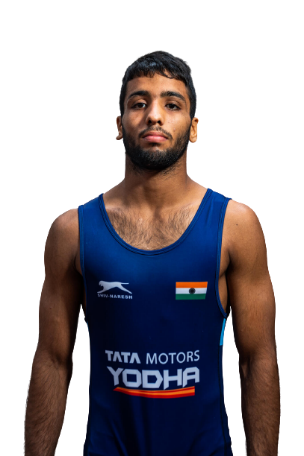 Training Base : Sonipat
Best Performance: 2022 4th Ranking Series, Gold
Latest performance at International: Bronze at U-20 World Championship
Current UWW Rank: 73
Name : Sujeet
Event : 65 Kg FS
DOB/Age: 5.11.2002 (19 Years)
Age in 2028 Olympics: 25 (High Performance Age)
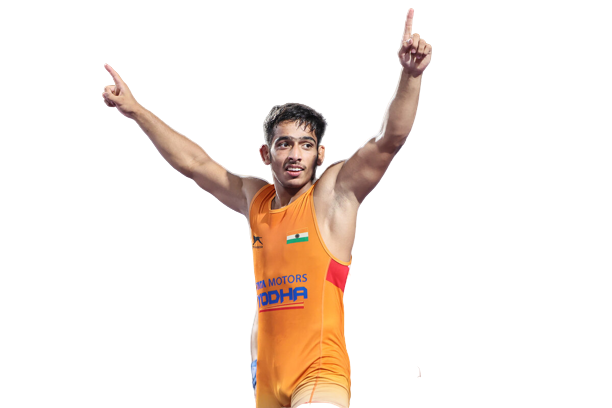 Training Base : 
Best Performance: 2022 U-17 World Championship Gold
Latest performance at International: 
2022 U-17 World Championship Gold
Name : Suraj Vasisth
Event :  55 Kg GR
Age: (16 Years)
Age in 2028 Olympics: 22 (High Performance Age)
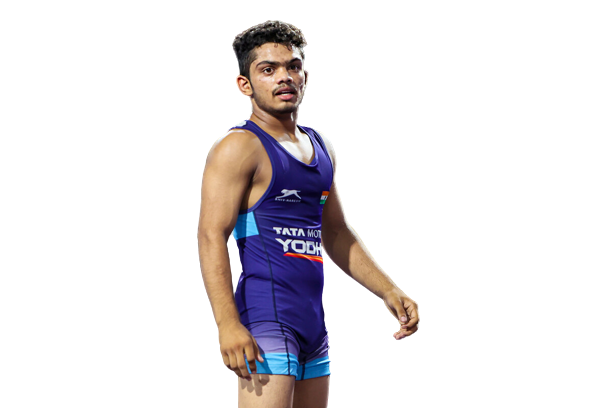 Training Base : 
Best Performance: 2022 U-17 World Championship Silver
Latest performance at International: 
2022 U-17 World Championship Silver
Name : Ronit Sharma
Event :  48 Kg GR
Age: 16 Years
Age in 2028 Olympics: 22 (High Performance Age)